Web Strategy
INTRODUCTION
This Web Strategy has been prepared to be able to plan and implement the new CMS for AUS. 
This includes prioritising web design, developments, allocating resource and ensuring the delivery of key web projects. 
This document focuses on the steps for creating effective AUS website and navigation, also known as information architecture or IA.  As of now AUS team is not involved
VISION
ADDRESSING WEAKNESSES
AUS current website has many weakness and we would like highlight five key weaknesses which this strategy aims to address:
[Speaker Notes: Please watch alignment. Also here we just need bullets not so much context]
ADDRESSING WEAKNESSES
JADU CMS it has a lot of bugs according to clients reviews.
[Speaker Notes: Please be mindful of the contnet, like point 3 is not phrased right]
ADDRESSING WEAKNESSES
[Speaker Notes: Way too content heavy]
OBJECTIVES OF THE WEB STRATEGY
Support publishing pages in high quality content
[Speaker Notes: 2nd bullet missing shade?]
OBJECTIVES OF THE WEB STRATEGY
Ease of use for site visitors
[Speaker Notes: Don’t copy paste word for word, it doesn’t make sense without accompanying context in some cases. Please try to read into it]
OBJECTIVES OF THE WEB STRATEGY
Has appropriate technical underpinning
[Speaker Notes: Shade missing]
OBJECTIVES OF THE WEB STRATEGY
Facilitates internal and external communication
DESIGN STRATEGIC APPROACH
DESIGN STRATEGIC APPROACH
DESIGN STRATEGIC APPROACH
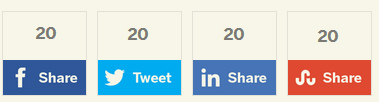 THE KEY ELEMENTS TO THE NEW WEB STRATEGY
THE KEY ELEMENTS TO THE NEW WEB STRATEGY
WEB STRATEGY OUTCOME – AUS.EDU
USER CENTRED DESIGN
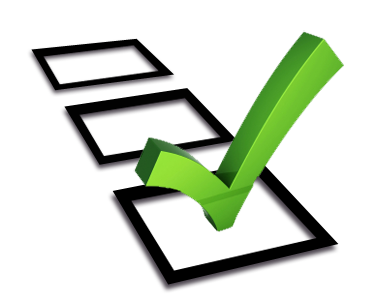 Using a User-Centred Design approach to help our Web team (developers, designers) to analyse and predict how users are likely to use a and engage with website, and test these draft designs with actual users a number of times before site launch.
USER CENTRED DESIGN
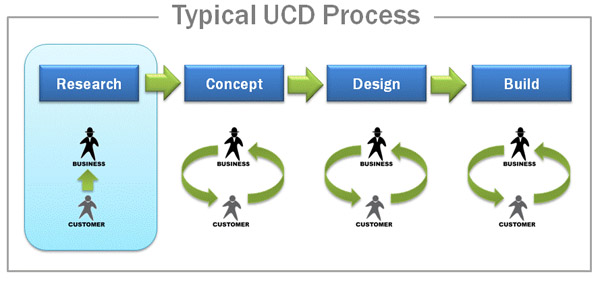 Example of UCD  Process
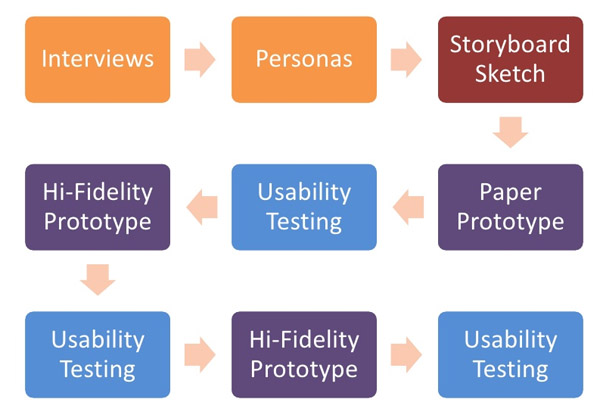 CREATING INFORMATION ARCHITECTURE (IA)
Information architecture (IA) refers to the structure or organization of your website. It describes the ways in which the different pages of your site relate to one another and ensures information is organized in a consistent and predictable way on each page.
How do we create great information architecture?
Step 1: In this first step, you need to clarify the key stakeholders’ goals
Step 2: Identify AUS Target Audience - According to AUS survey we have prepared to group AUS audience into segments (or user groups). Here are audience segments that must account for:
How do we create great information architecture?
Step 3. Identifying your users’ goals and expectations first step, you need to clarify the key stakeholders’ goals
The ultimate goal of effective web design is to arrange AUS website so that it anticipates AUS users’ needs and expectations (we cannot stress this enough). To accomplish this, AUS project team must arrange and label information the way your target audience expects to see it.
How do we create great information architecture?
Step 4 Build Personas
Personas bring to life your typical customers or prospects, describing their habits, preferences, objectives, and goals when using your product or service. Putting AUS in the mindset of the customer, and ask below questions.
How do we create great information architecture?
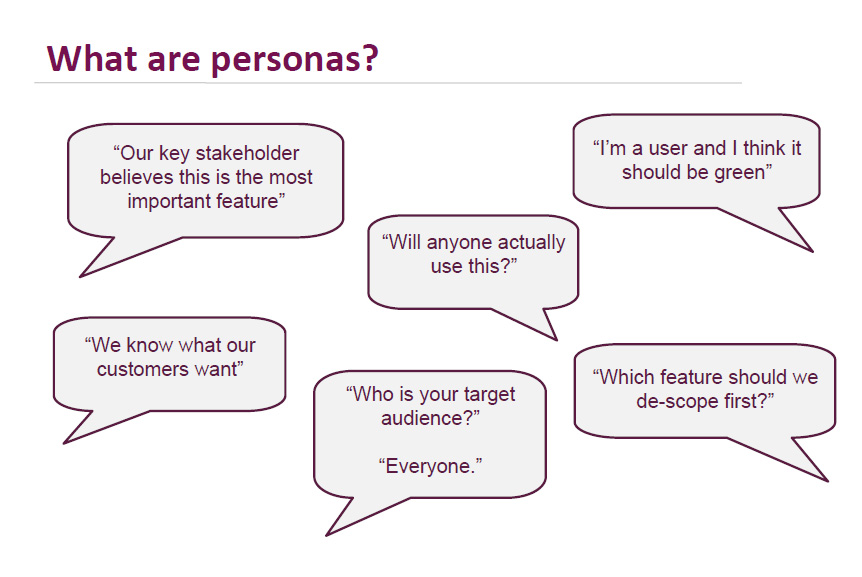 How do we create great information architecture?
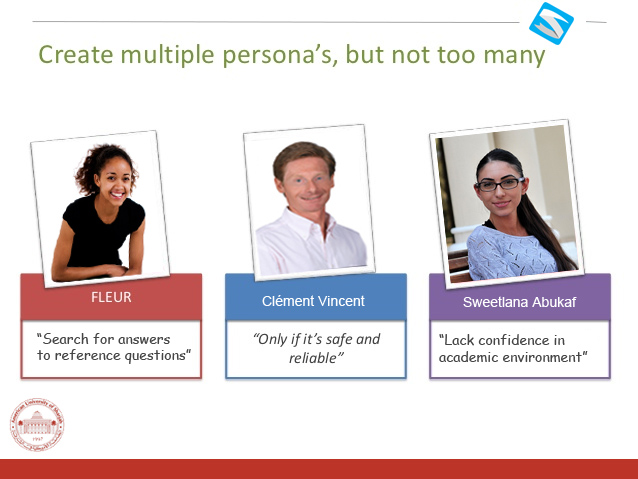 How do we create great information architecture?
How do we create great information architecture?
Step 4: Defining AUS site’s content areas.
How do we create great information architecture?
Step 5. Organizing the content areas and grouping content
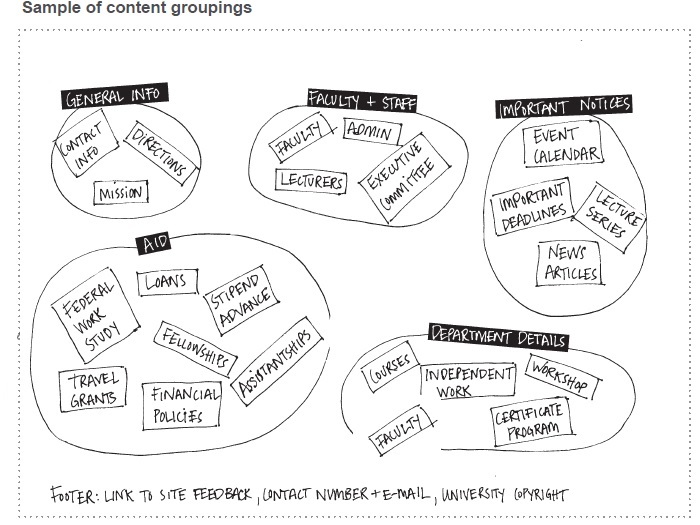 In this step, project team will organize the content areas that they want to find on new AUS website.
How do we create great information architecture?
Step 6. Creating the site map
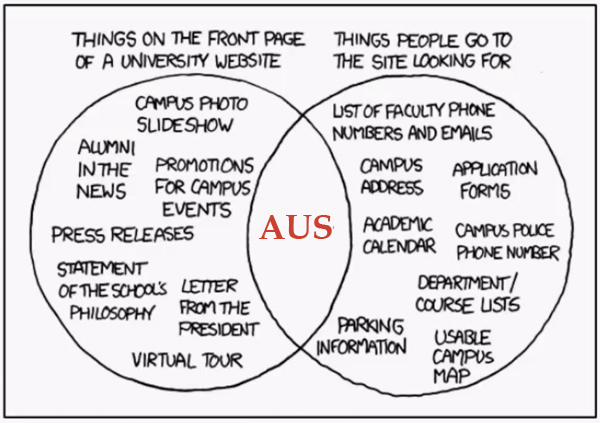 How do we create great information architecture?
Step 7: Creating Wireframes
Emulate the wireframe scheme. A wireframe is a sketch or blueprint that closely represents how the areas of a page will be organized.
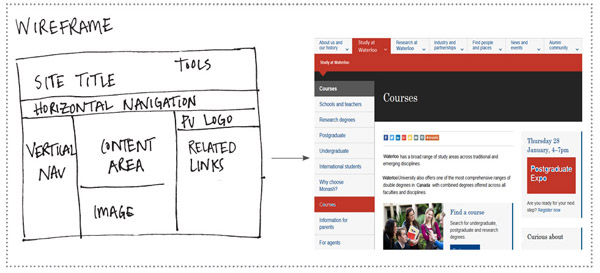 AUDIENCES
The web presence must be able to deliver information in an effective and targeted way to meet the needs of each of these groups.
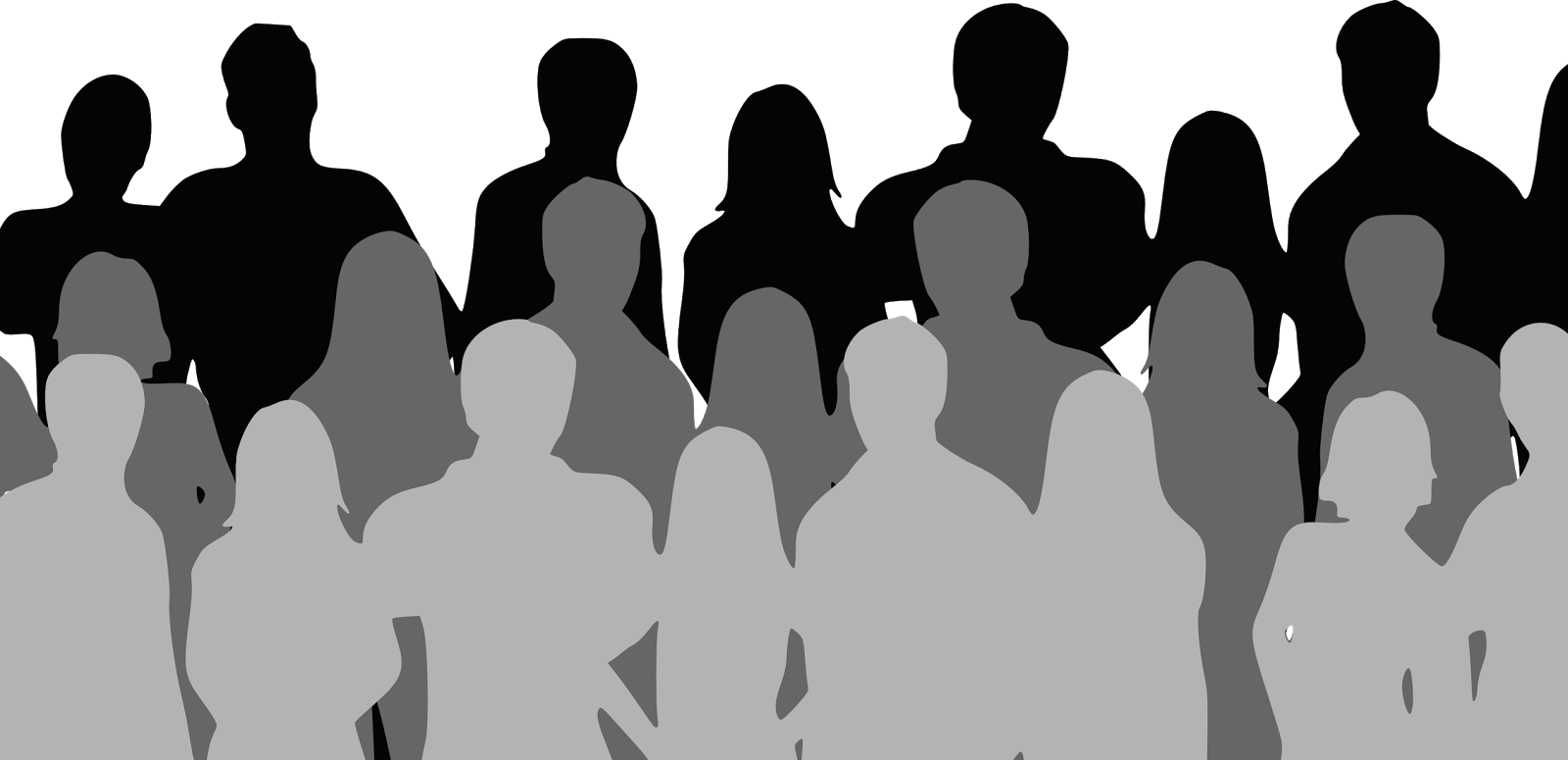 AUDIENCES
AUDIENCES
STRATEGIES FOR CREATING INTERACTION, ENGAGING , OPTIMIZED AUS SITE
Prioritize the pages you optimize
STRATEGIES FOR CREATING INTERACTION, ENGAGING , OPTIMIZED AUS SITE
Incorporate keywords into your web writing
To determine which words and phrases are the most popular (and therefore have the highest search volume), it’s important to conduct keyword research. For maximum effectiveness, insert keywords into headings and subheadings (H1 and H2), body copy, anchor text in links, and photo captions
STRATEGIES FOR CREATING INTERACTION, ENGAGING , OPTIMIZED AUS SITE
Plan your page
Once a visitor has landed on AUS page, the key to getting your copy read is to have clear goals for what AUS would like to accomplish with the page.
Consider how the page relates to other pages
In pre-planning for a page, it’s also helpful to consider how the page relates to other pages on your site.
STRATEGIES FOR CREATING INTERACTION, ENGAGING , OPTIMIZED AUS SITE
Creating effective student engagement
KEY PRIORTIES
The following priorities until 2020   will aid us in achieving our strategic goals. 
 
The strategy will be ranked depending on which of the priorities they cover.
KEY PRIORTIES
The following priorities until 2020   will aid us in achieving our strategic goals. 
 
The strategy will be ranked depending on which of the priorities they cover.
KEY PRIORTIES
The following priorities until 2020   will aid us in achieving our strategic goals. 
 
The strategy will be ranked depending on which of the priorities they cover.
University Web Governance
The university’s web environments will be divided into two websites
Units will determine what web content is public and what content is intended for an internal audience only.
The authoritative source of information for the public site is the Web Steering Committee.
The intranet web pages will follow the same templated and theming.
The internet web pages will designed according each school and college.
All web pages will comply with the university’s brand and visual identity
All standard templates for the home page, inner page, hub pages, and unit-level pages will be developed according to RFP
A private website is a private enviorment network that uses Internet protocols and network connectivity to securely share part of an university's information or operations with its employees.